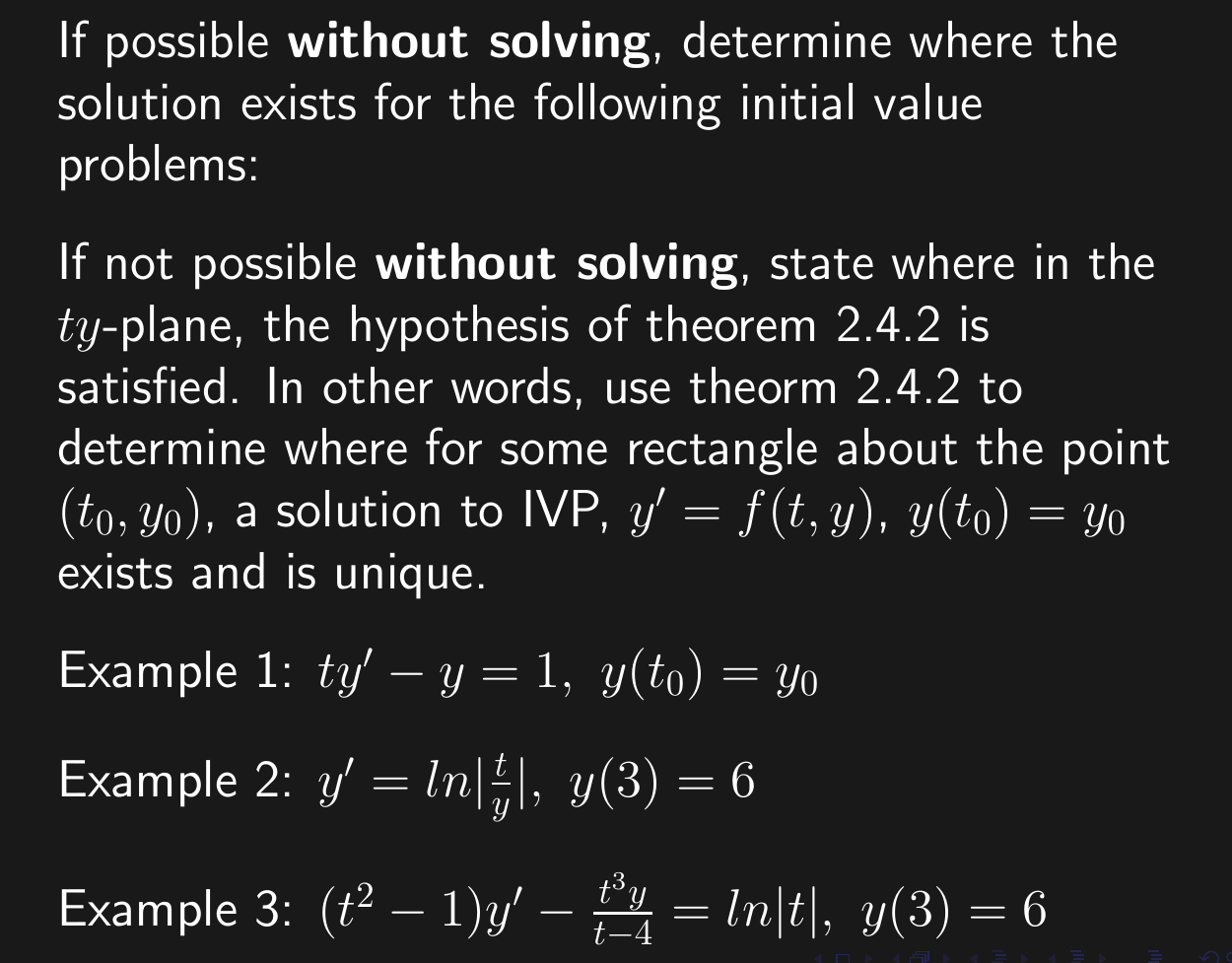 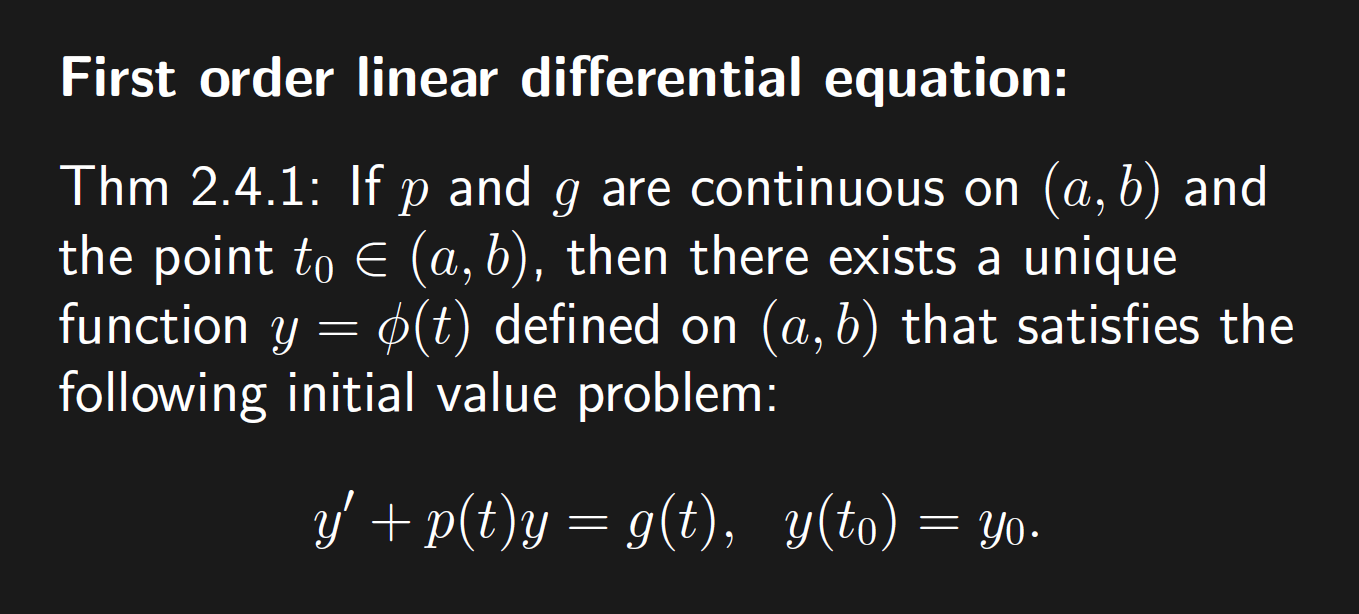 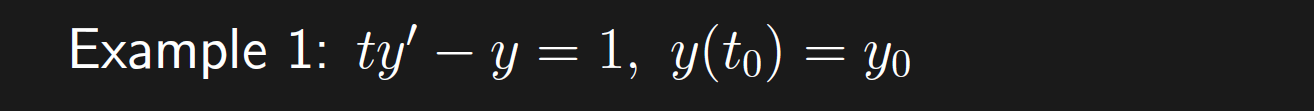 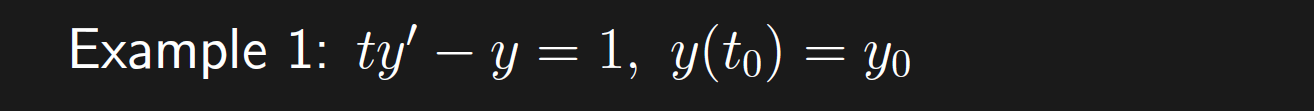 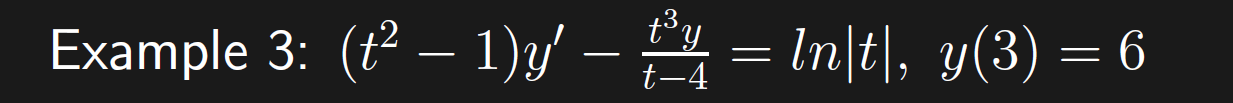 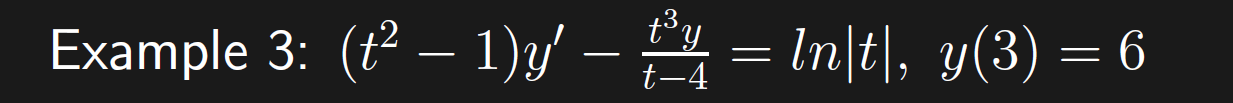 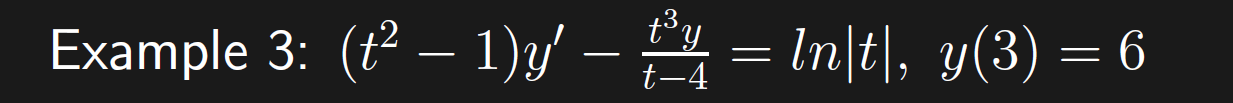 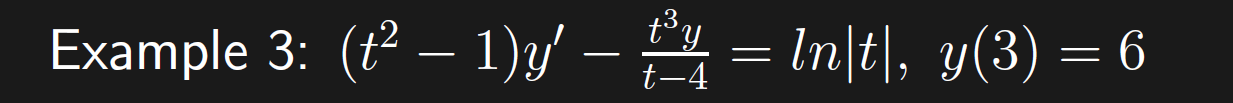 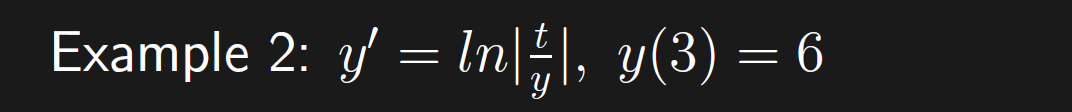 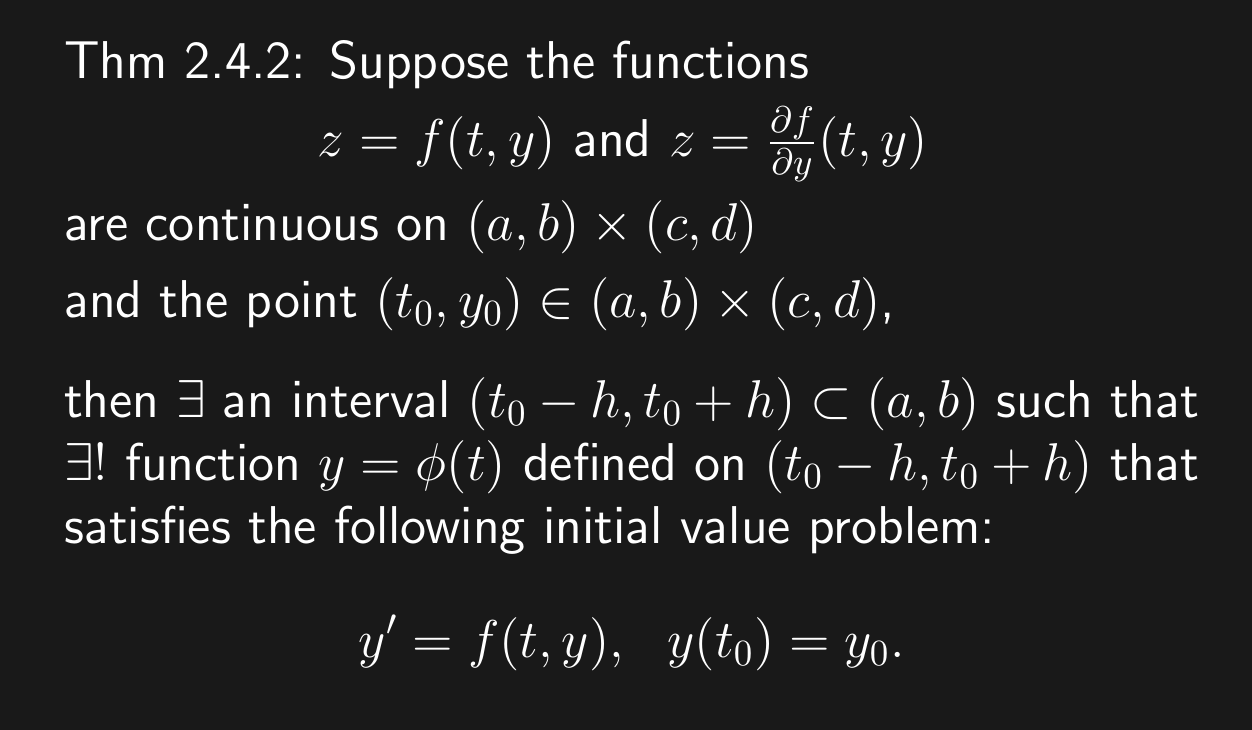 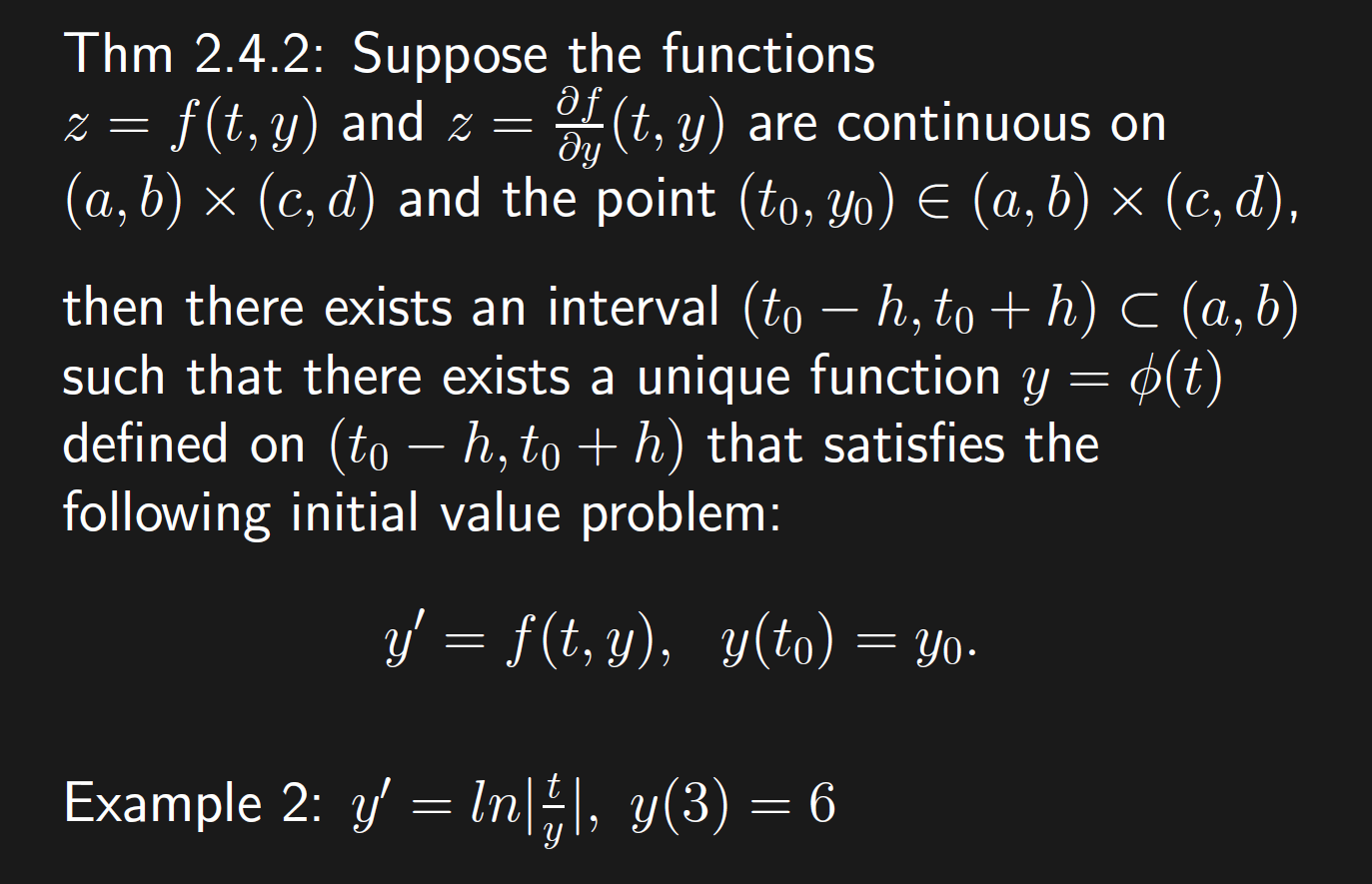 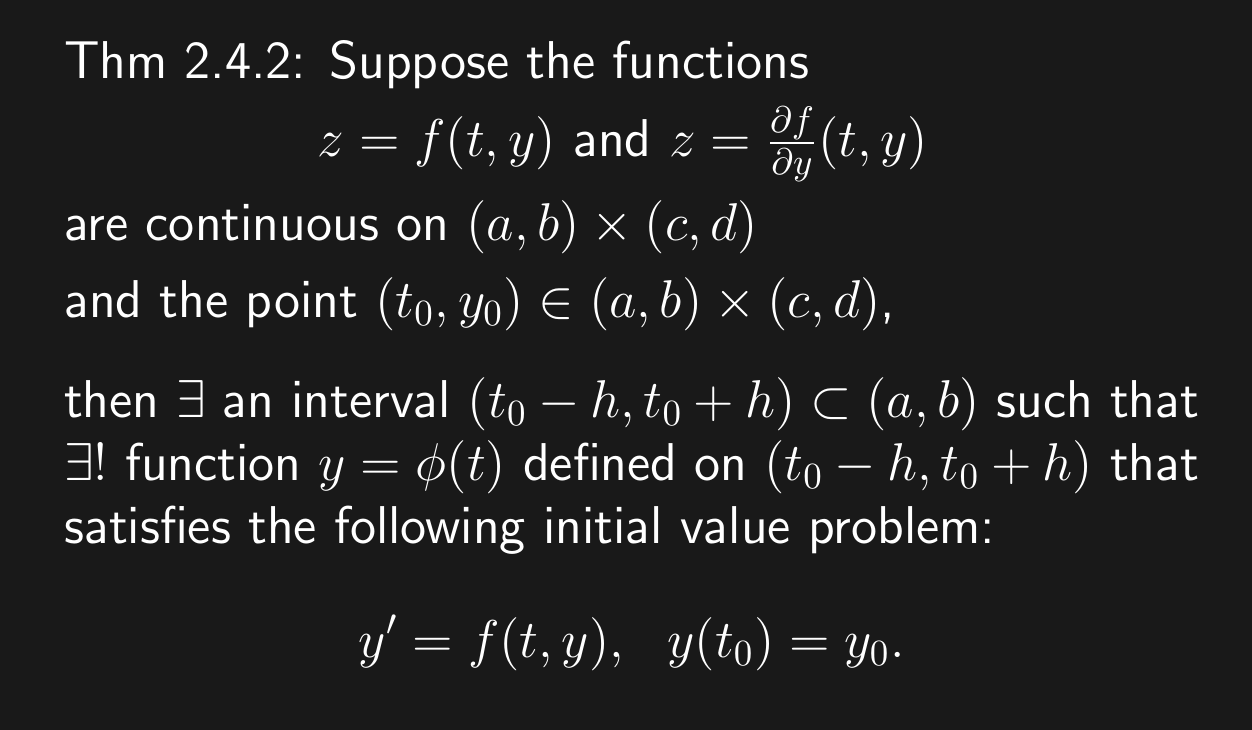 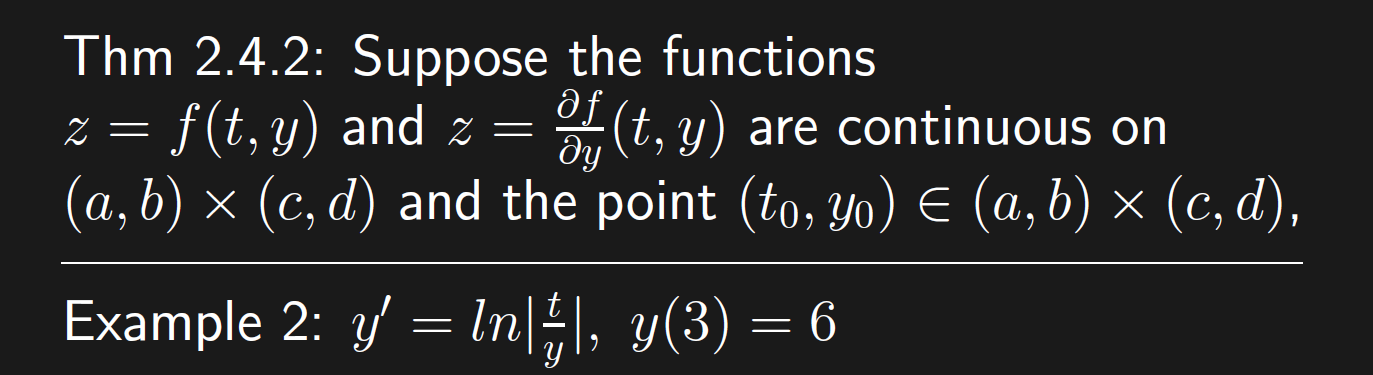 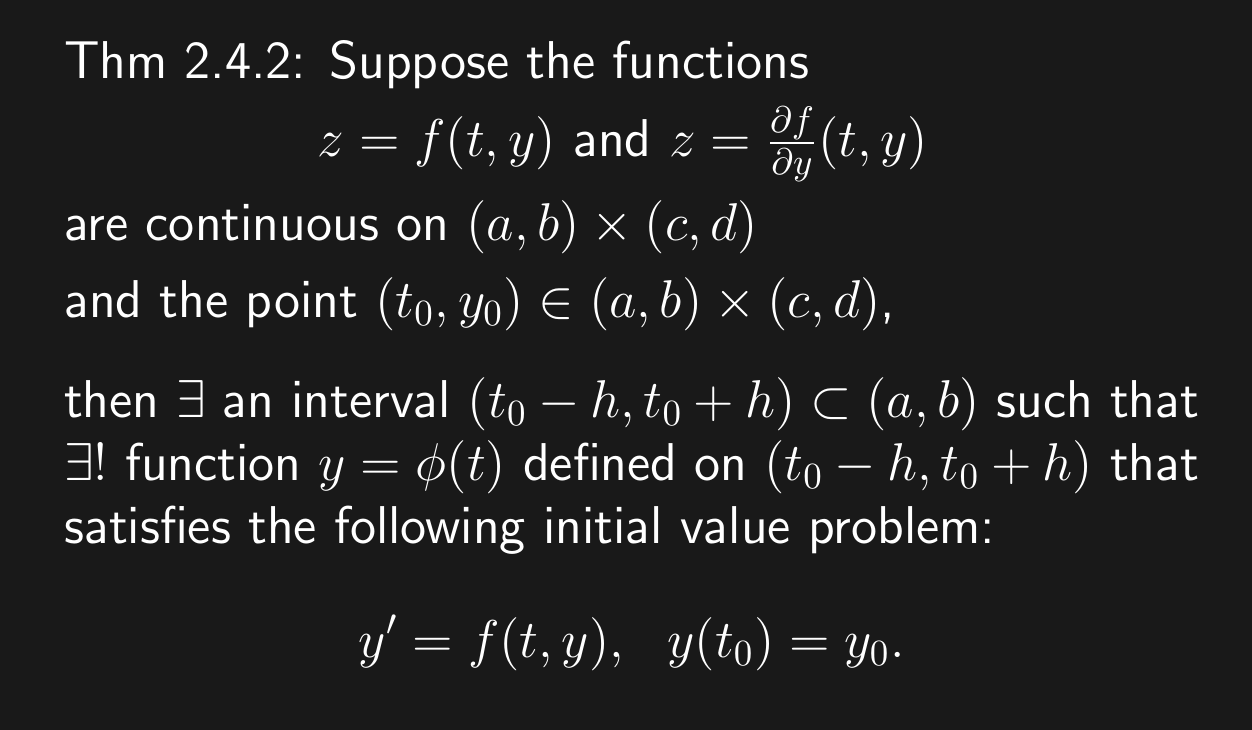 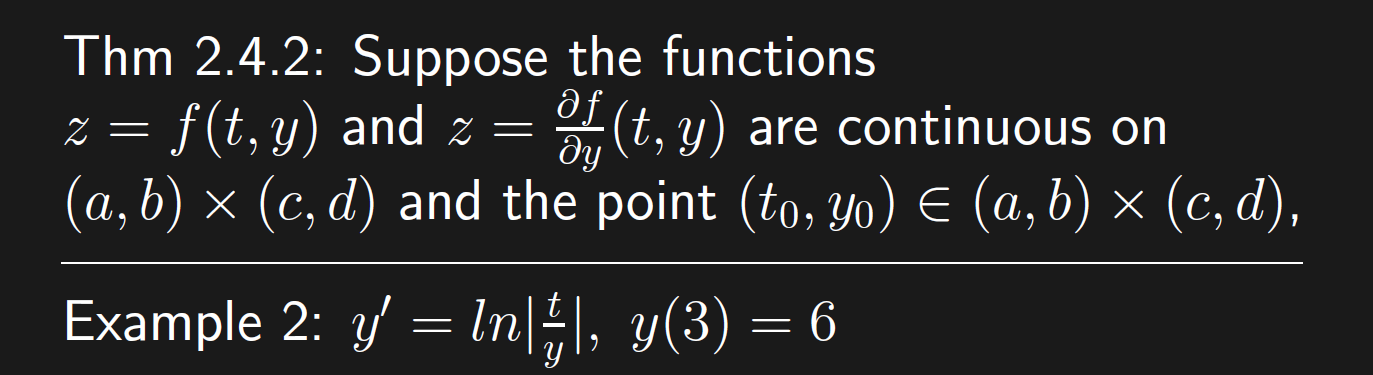 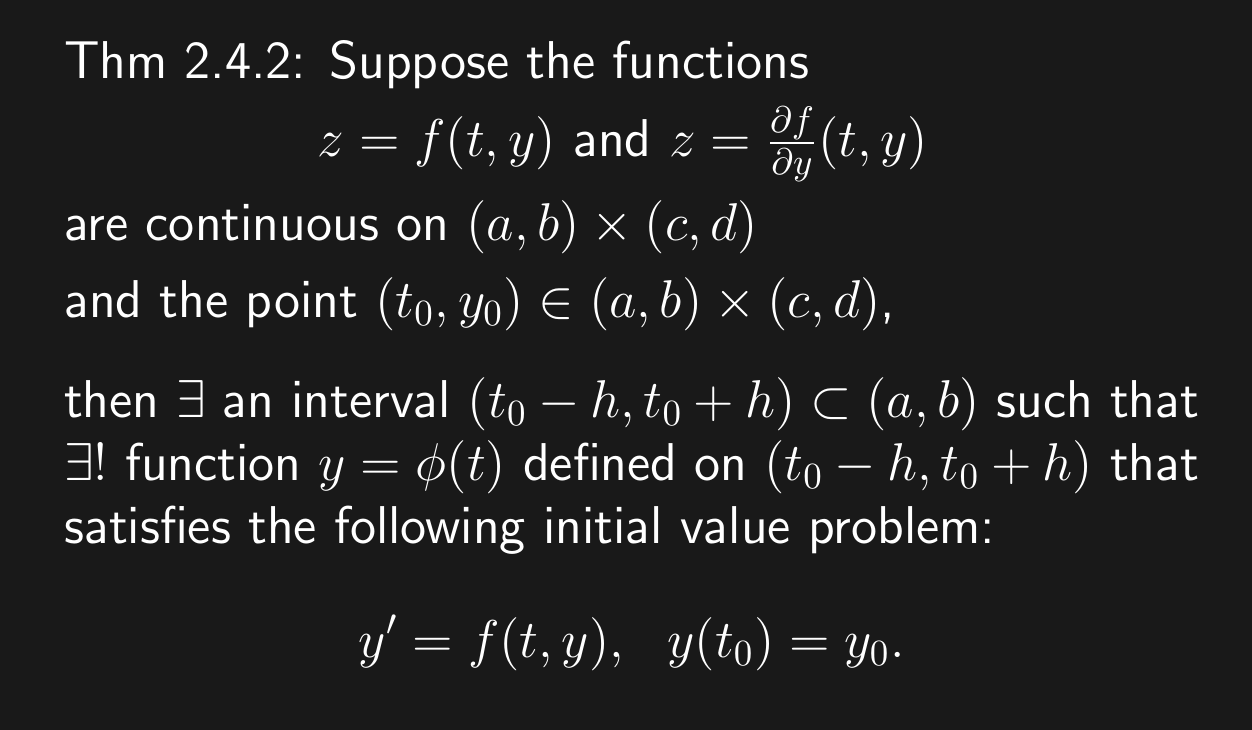 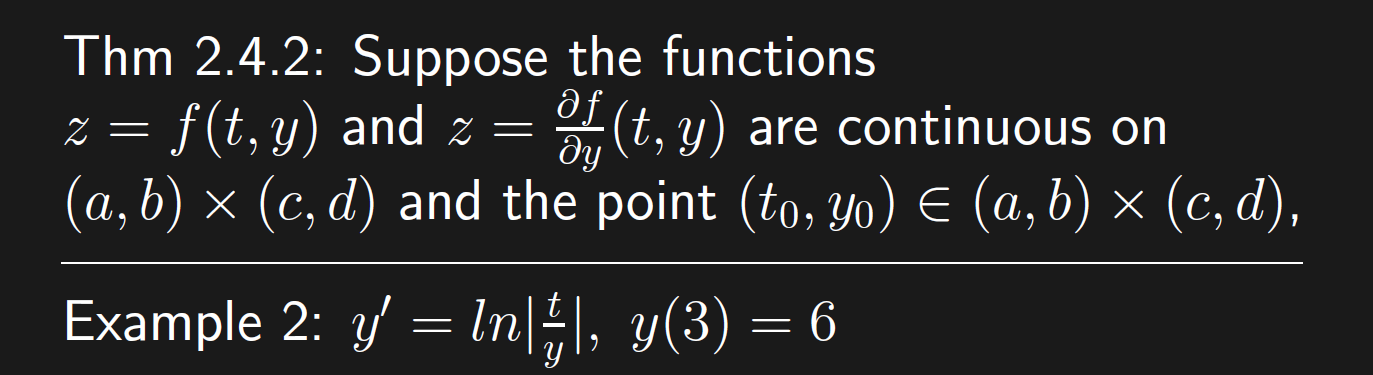 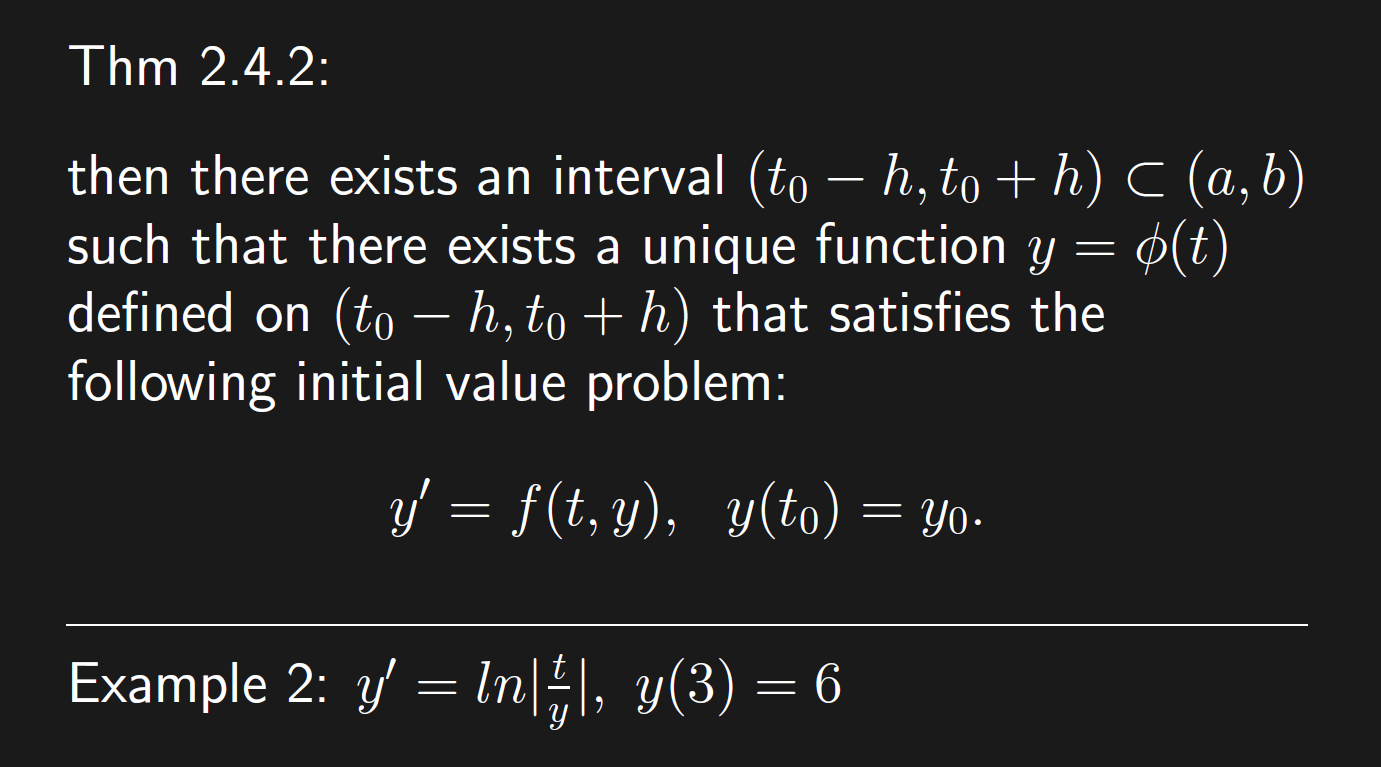 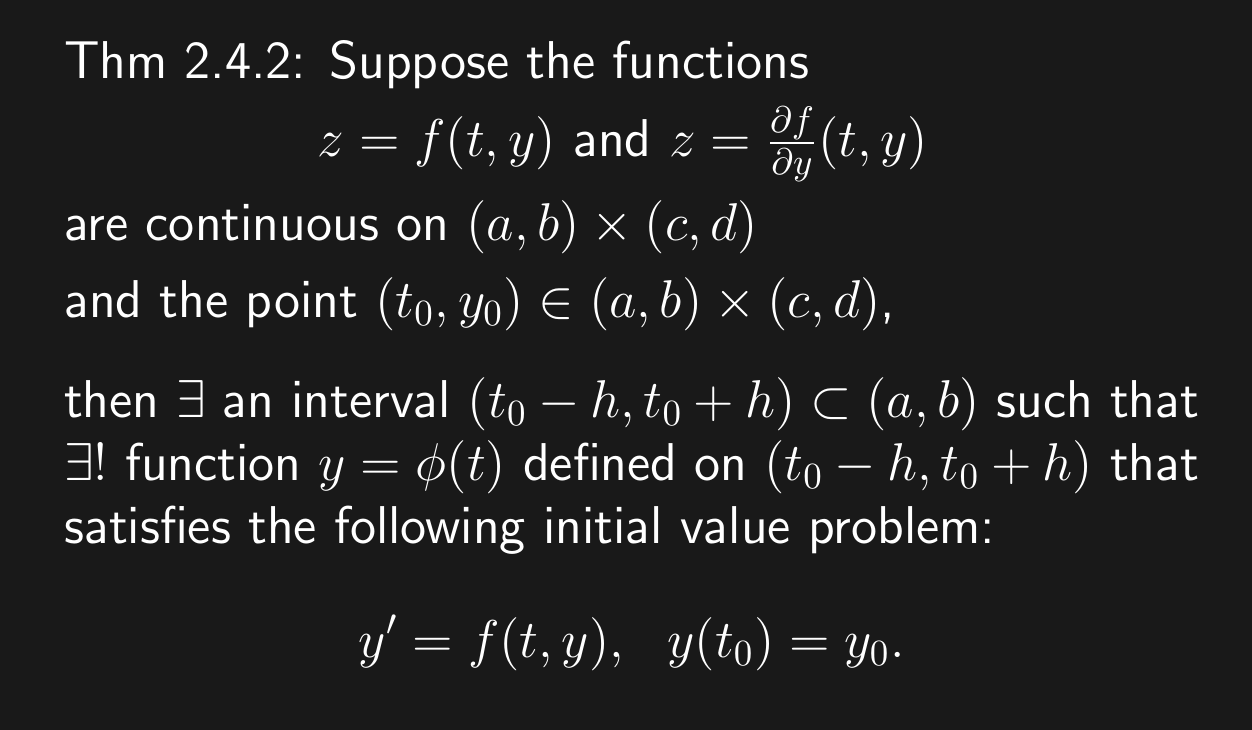 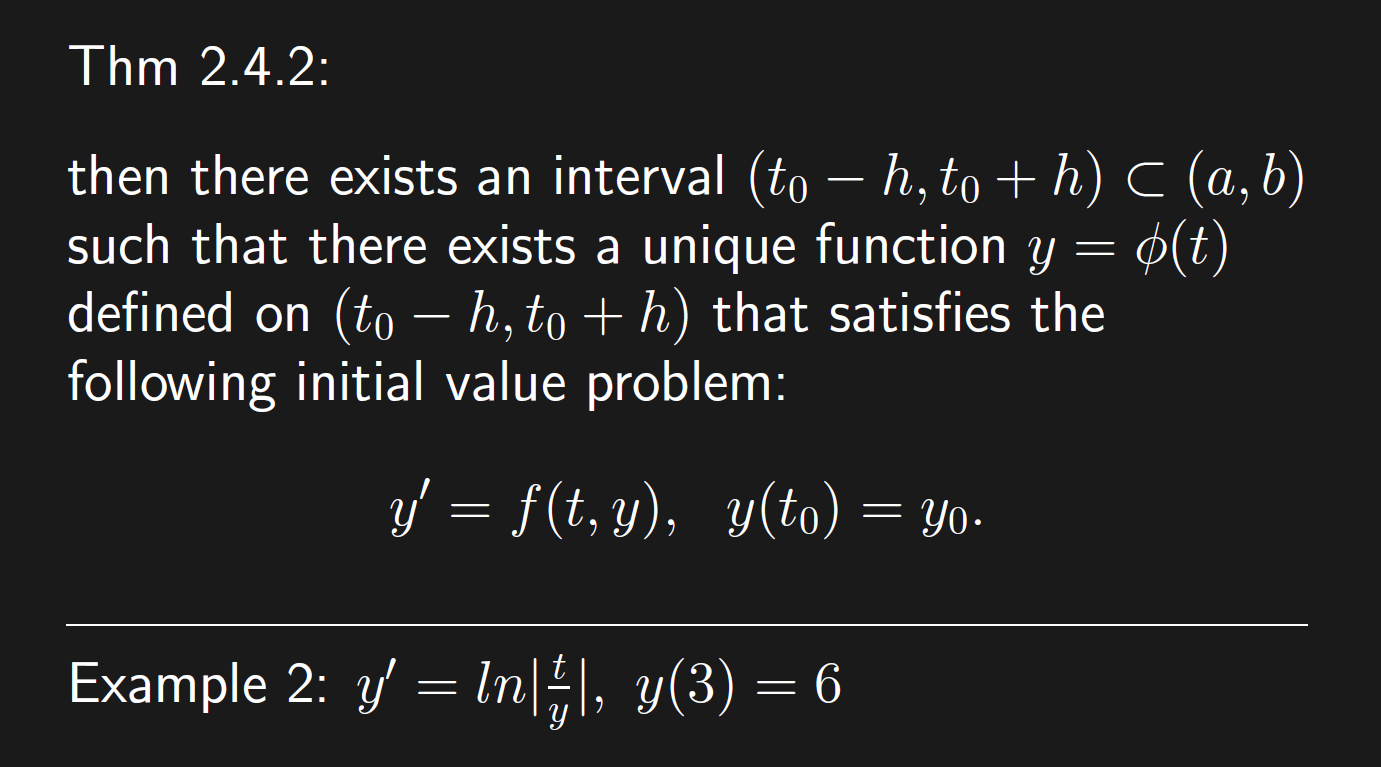 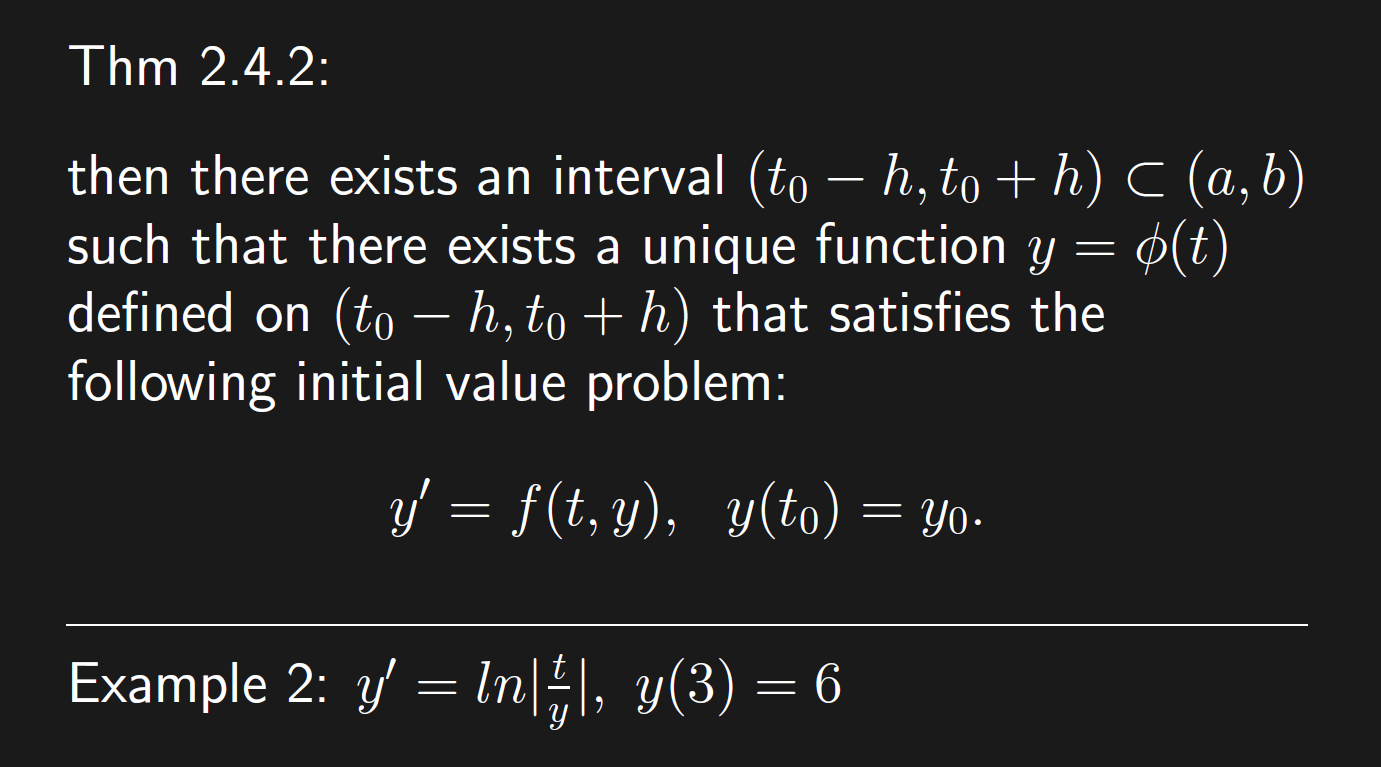 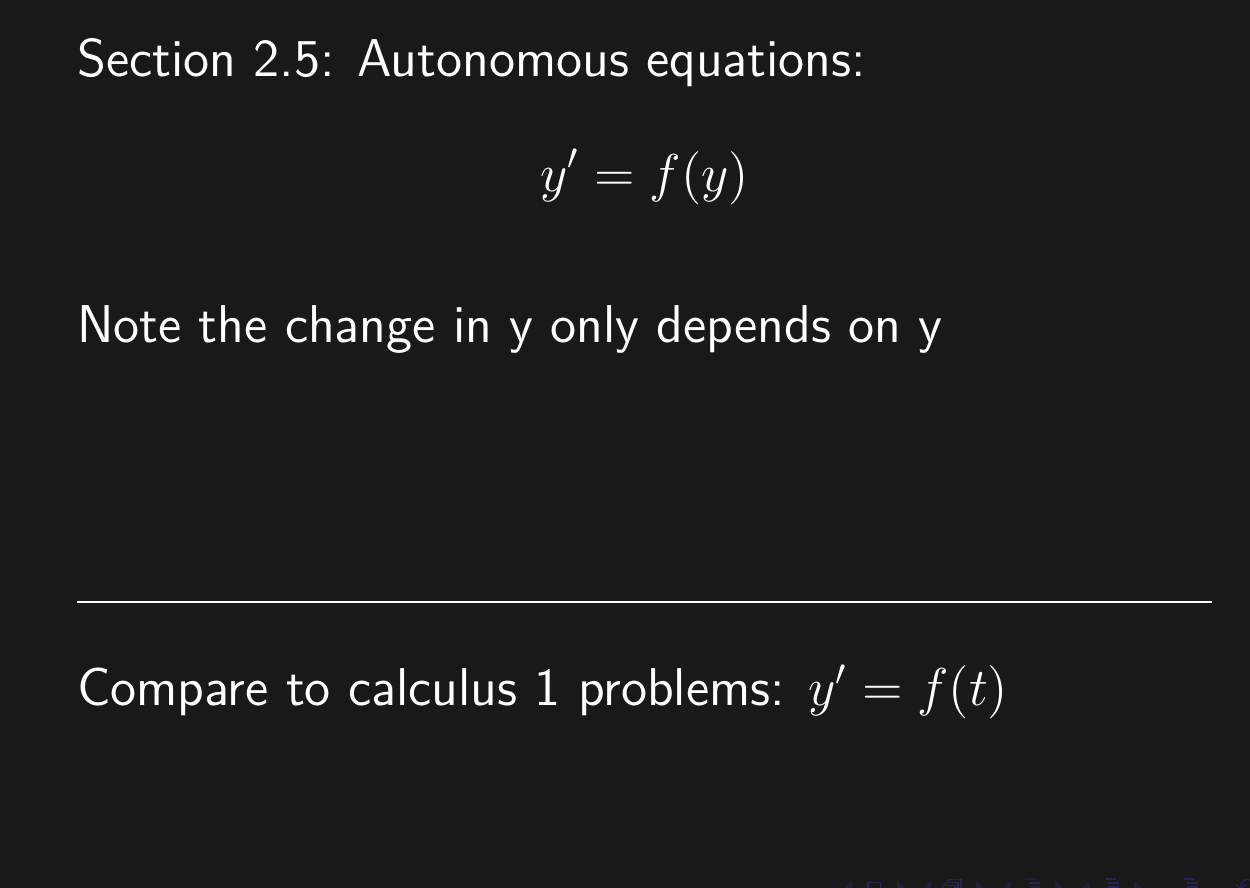 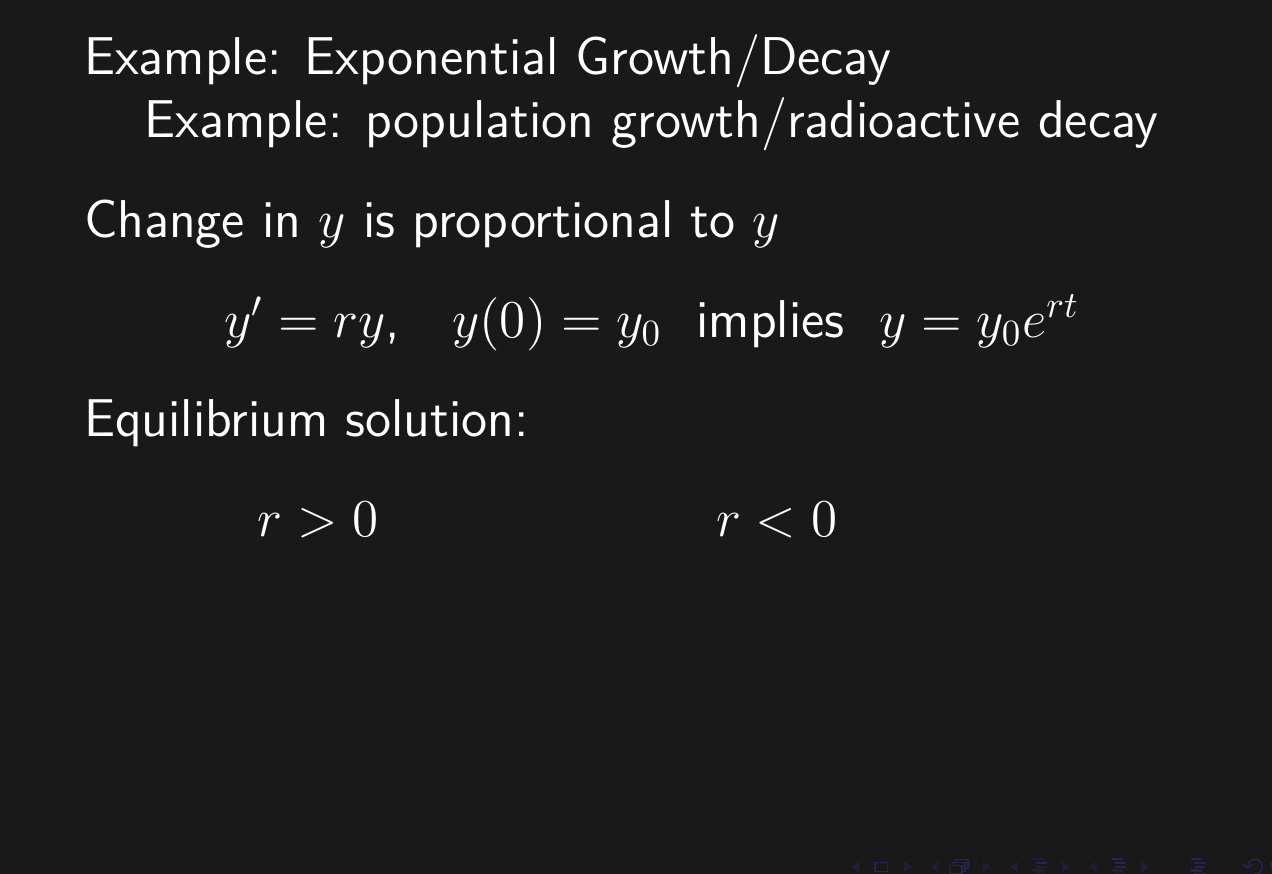 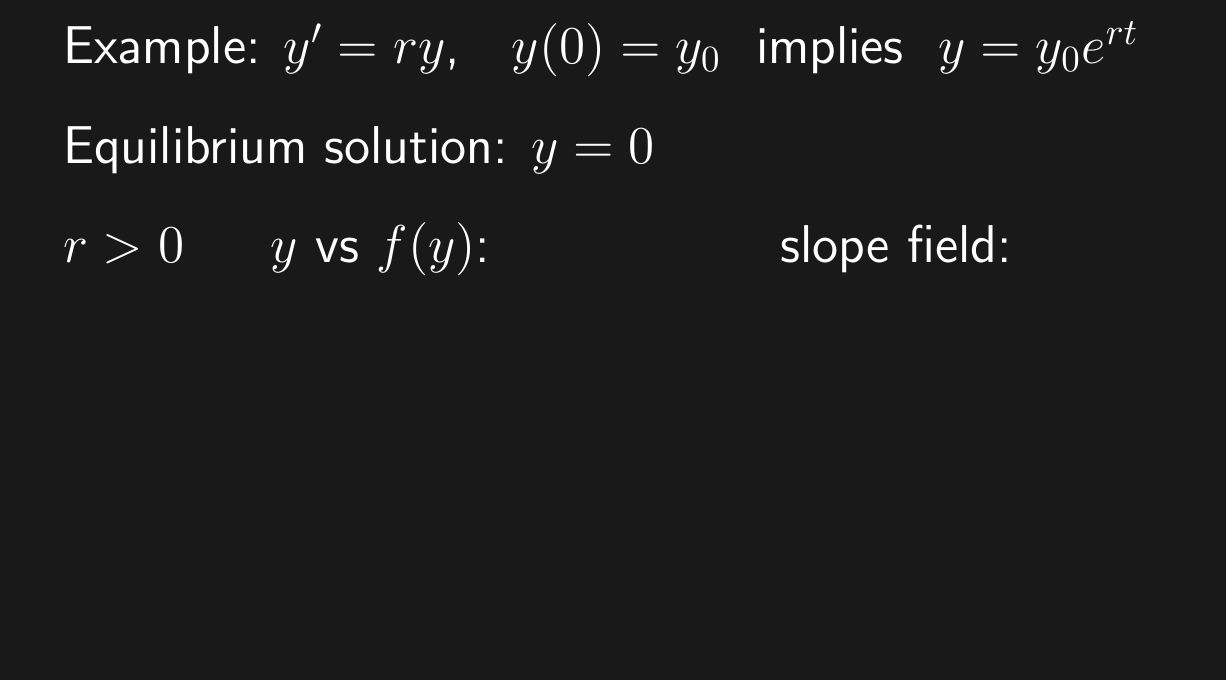 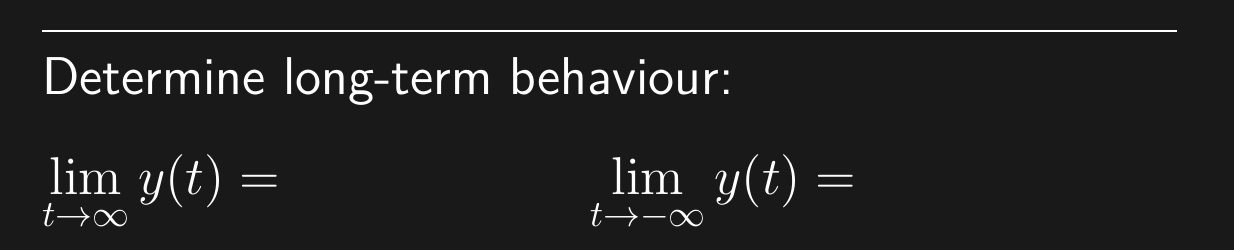 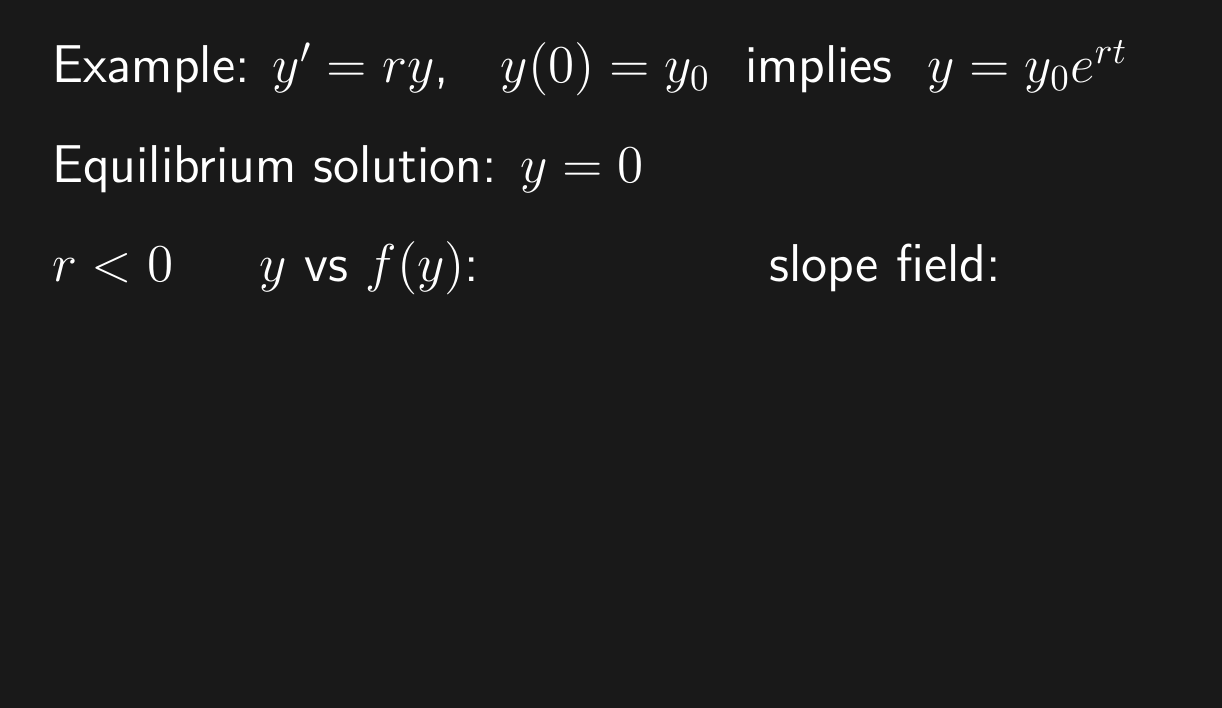 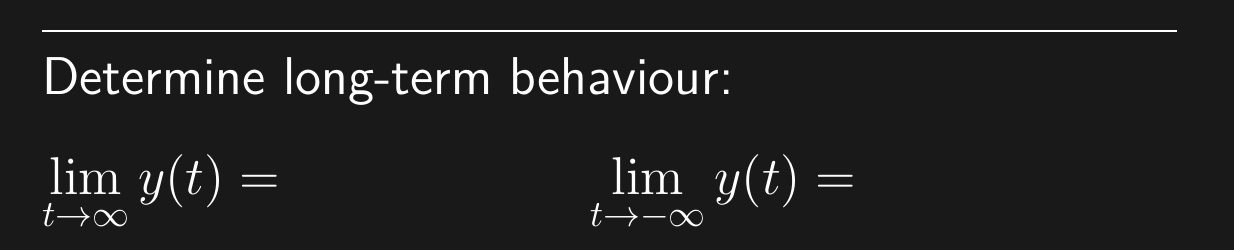 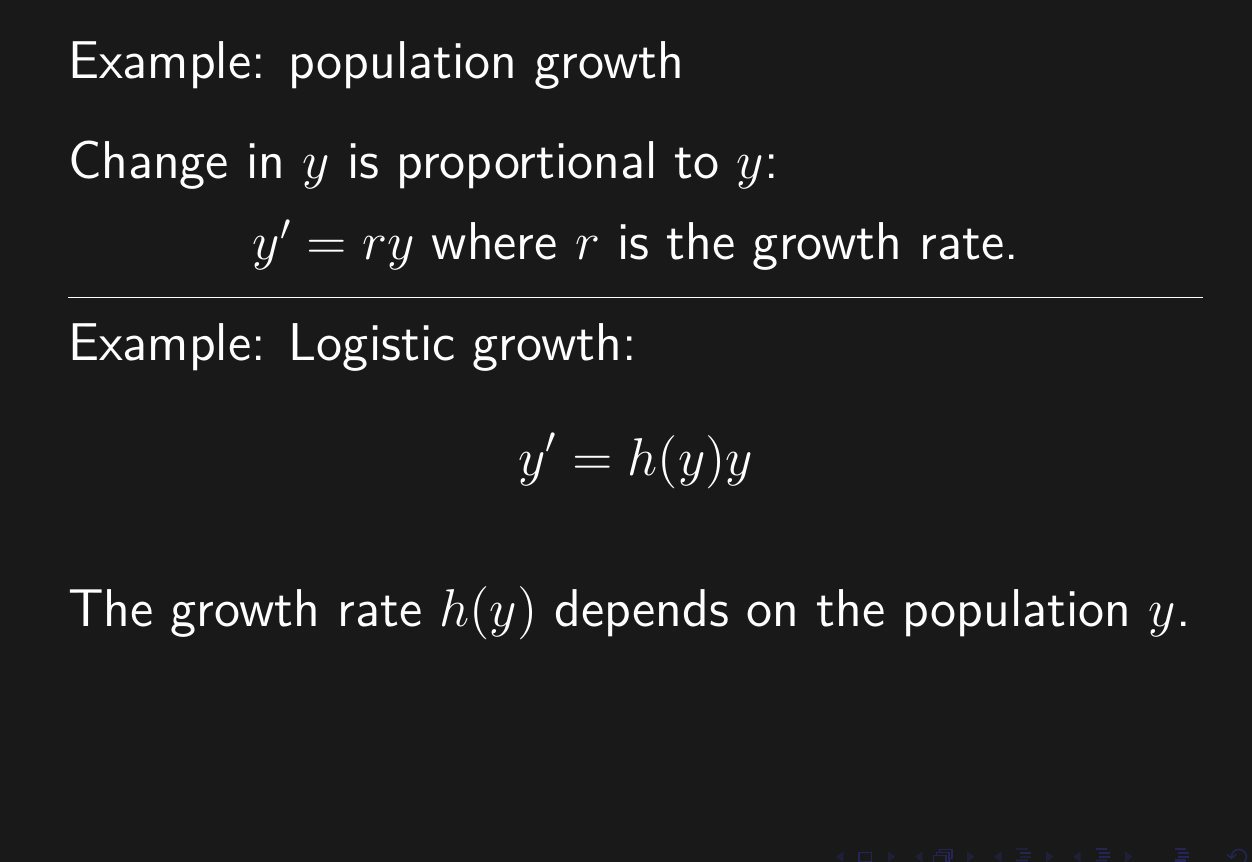 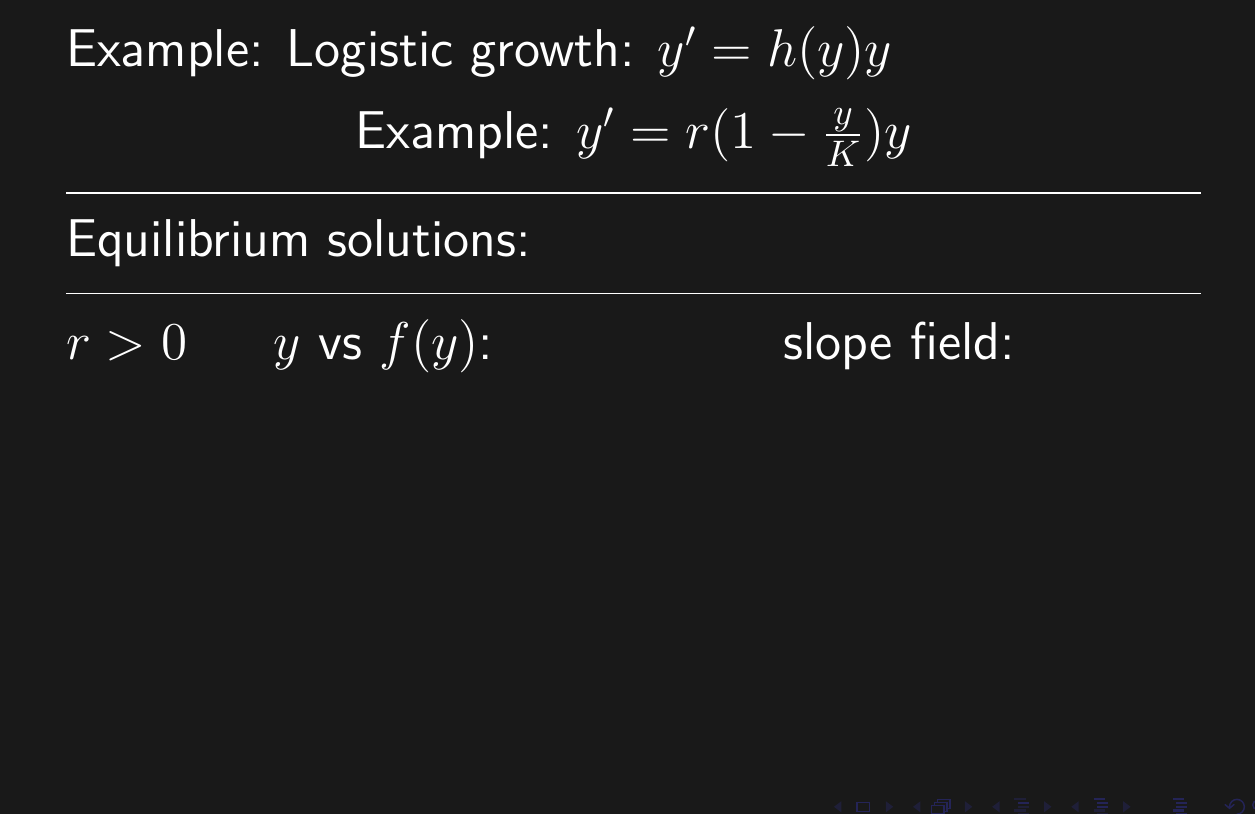 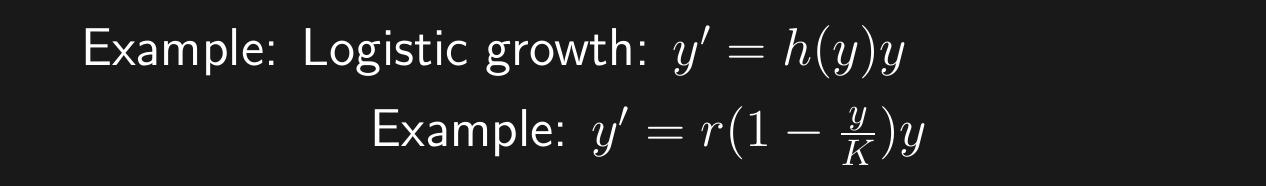 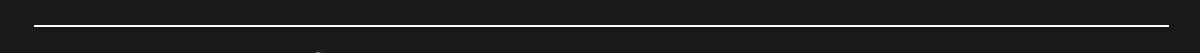 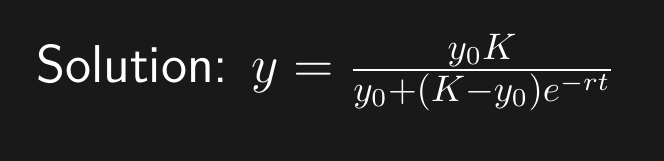 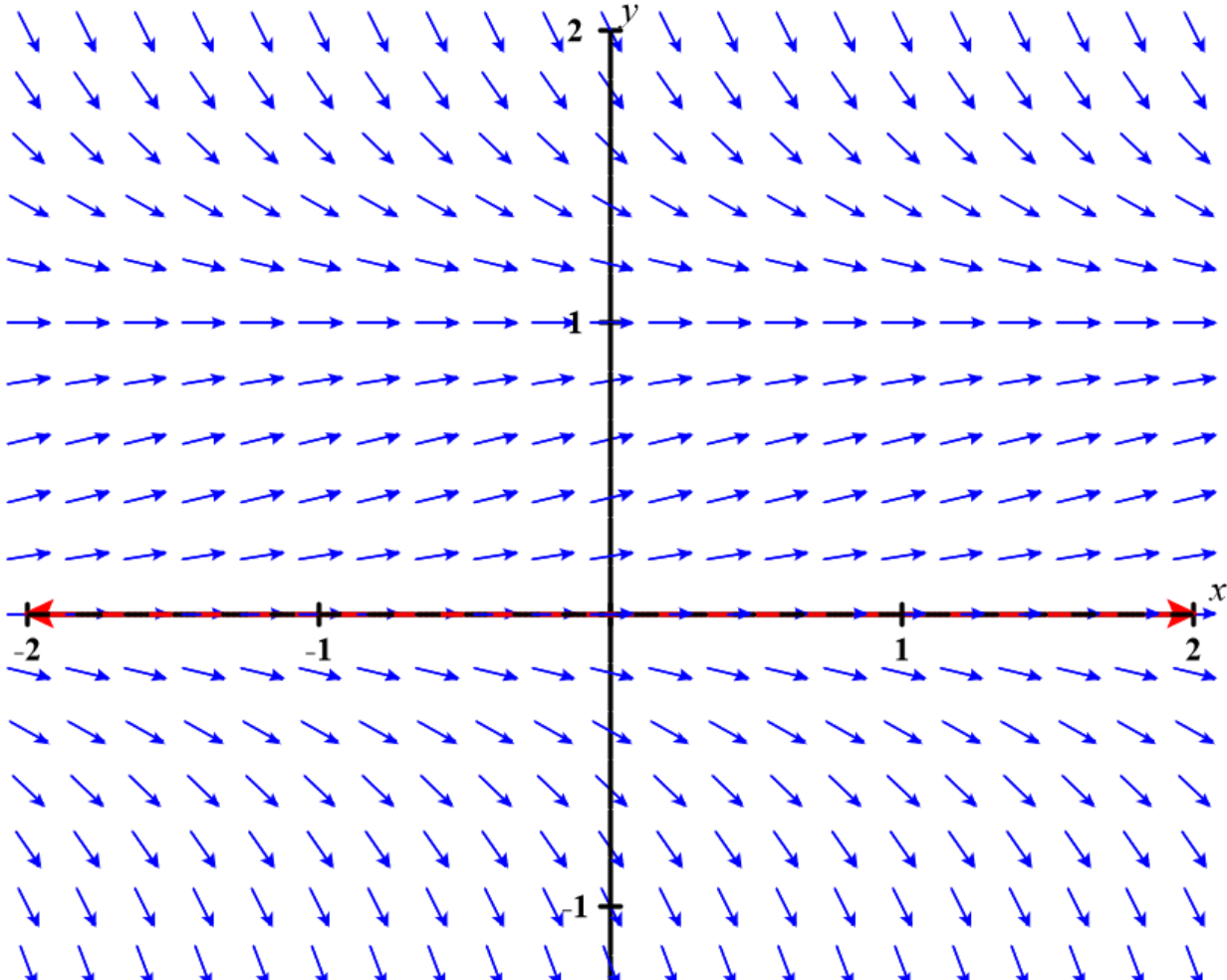 https://c3d.libretexts.org/DirectionField/index.html
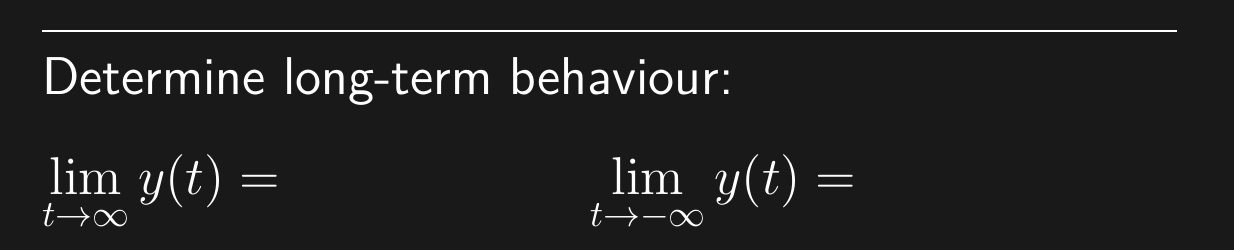 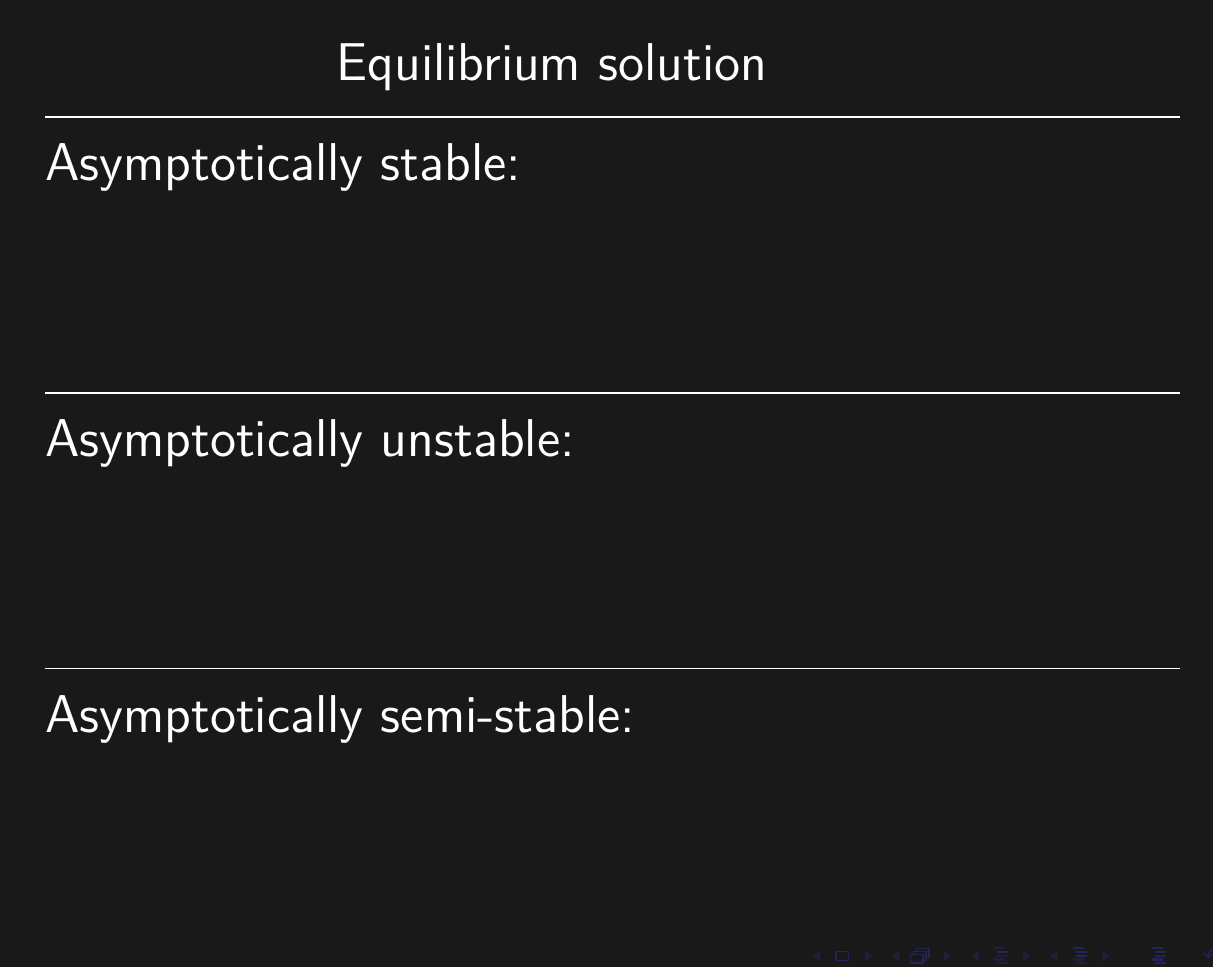 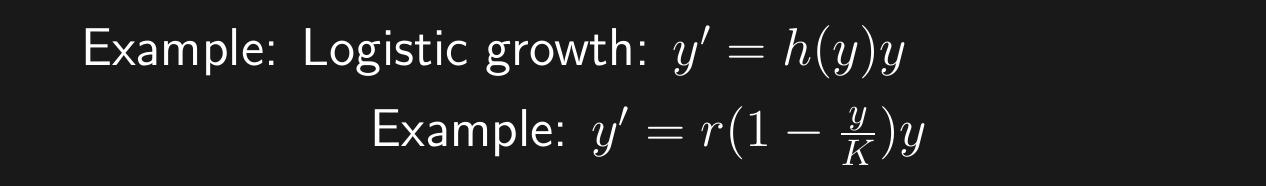 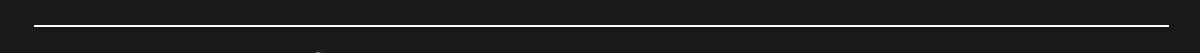 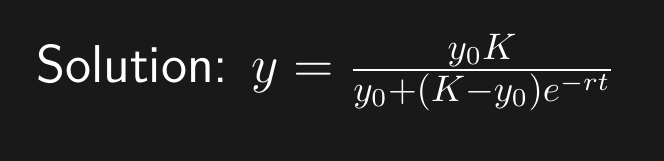 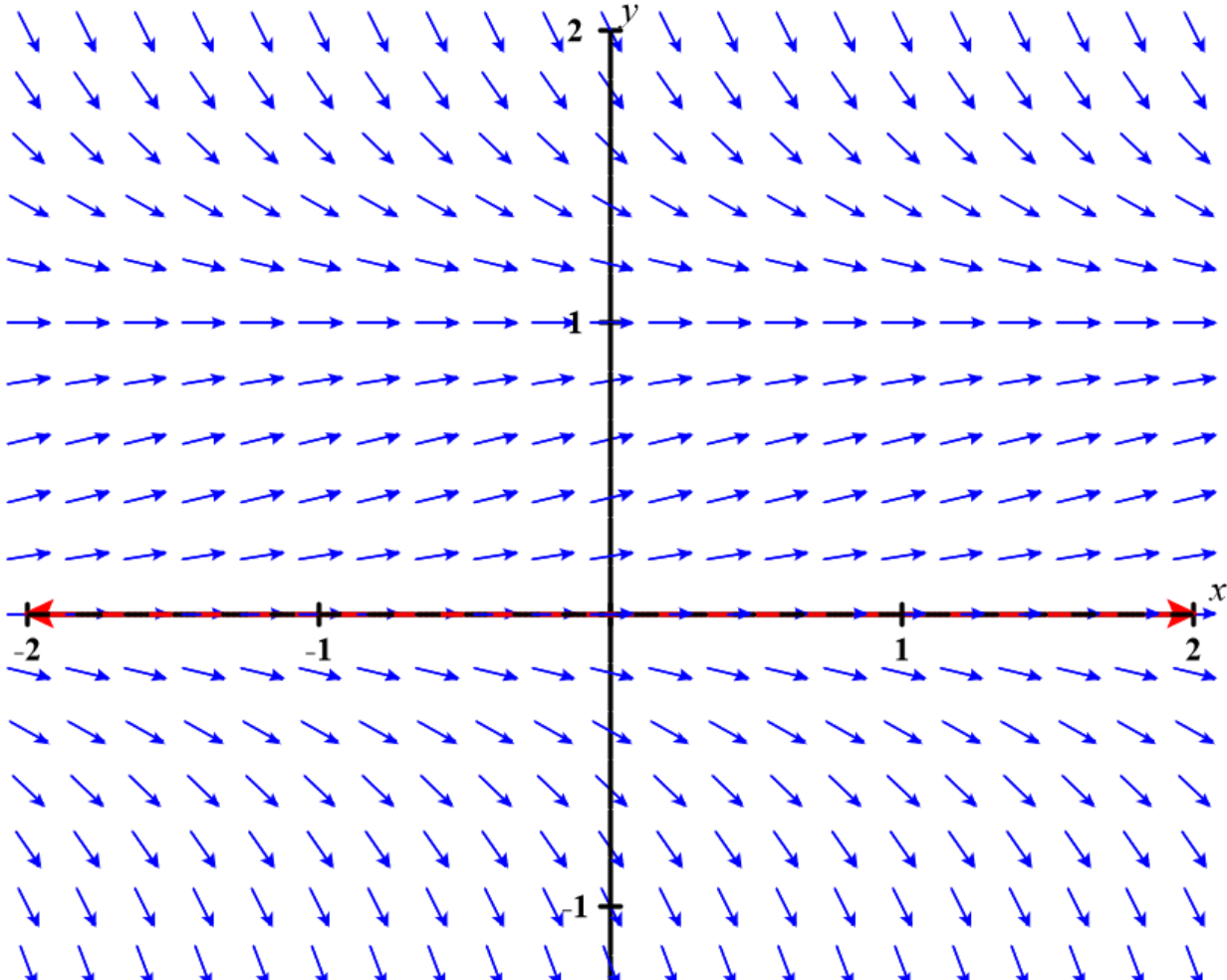 https://c3d.libretexts.org/DirectionField/index.html
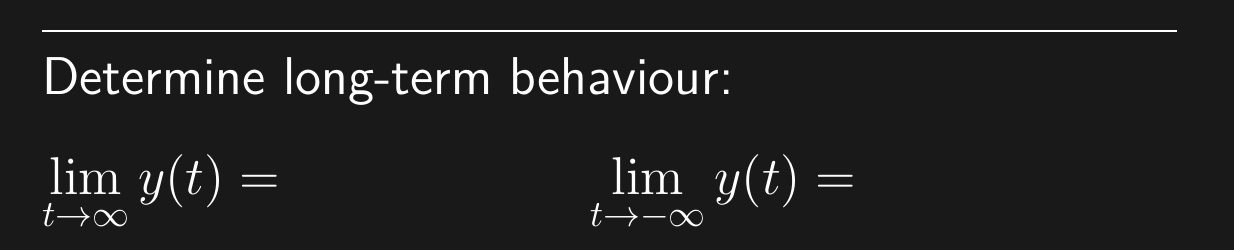 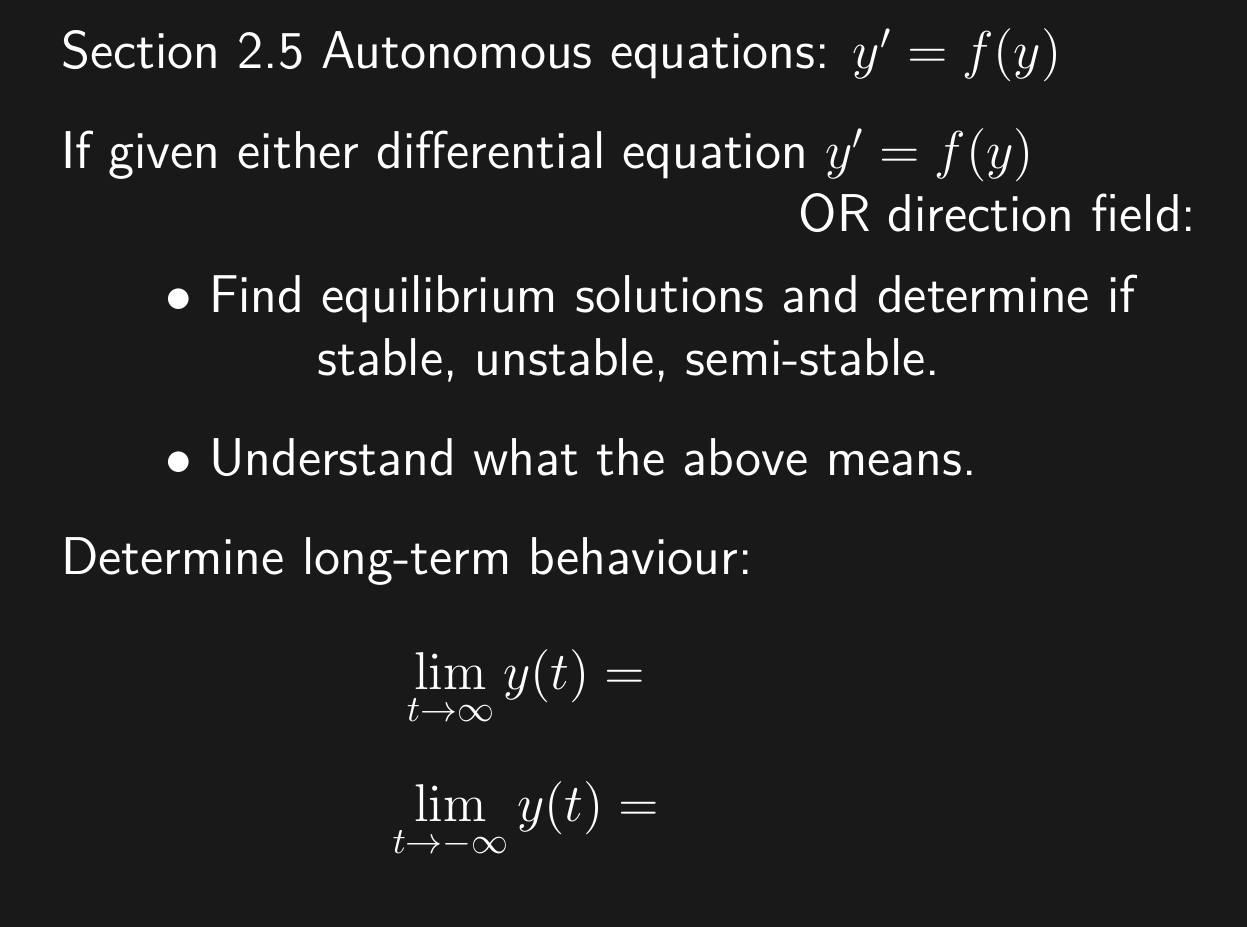